Přehled výukových metod
Výukové strategie
činnost učitele a žáka k dosažení stanovených vzdělávacích cílů. 
    Klasifikace metod podle:
fází vyučovacího procesu (utváření, upevňování, prověřování vědomostí),  
způsobu prezentace (slovní, názorné, praktické),
charakteru specifické činnosti (metody uplatňované v jednotlivých vyučovacích předmětech); 
způsobu interakce mezi učitelem a žáky: frontální, skupinové, individuální.
Vyučovací metoda = postup, cesta, způsob vyučování (řec. methodos).
I. Klasické výukové metody
Metody slovní: vyprávění,vysvětlování,přednáška,rozhovor
   práce s textem,
Metody názorně-demonstrační:
    předvádění a pozorování, práce s obrazem, instruktáž
Metody dovednostně-praktické
    napodobování
II. Aktivizující metody
III. Komplexní výukové metody
Frontální výuka                      
Skupinová a kooperativní výuka                      
Partnerská výuka                      
Individuální a individualizovaná výuka,                       samostatná práce žáků                      
Kritické myšlení                      
Brainstorming
Komplexní výukové metody
Vyprávění
Vysvětlování
Přednáška
Práce s textem
Metody slovní
Aplikace vyprávění do vyučování
motivace
při výkladu nového učiva
vyprávění podle osnovy (psané či kreslené) či klíčových slov
převyprávění pohádky, příběhu
Aplikace vyprávění do vyučování
dokončení vyprávěného příběhu
dramatizace vyprávění 
převyprávění děje v cizím jazyce (převedení do jiného času, atd.) 
vyprávění pohybově či mimicky vystihnout – nejdůležitější úseky
Vysvětlování či výklad
logický a systematický postup při zprostředkování učiva žákům,
respektuje jejich věkové zvláštnosti,
vychází z aktuálního stavu vědomostí a dovedností.
Požadavky na vysvětlování
postupnost vyvozování 
návaznost na předchozí znalosti
srozumitelnost konkrétních příkladů 
využívání názorných pomůcek 
jasný, přesný, výstižný jazyk
Aplikace vyprávění do vyučování
orientace na hlavní fakta od konkrétního k abstraktnímu
logická stavba, analogie, zobecňování 
strukturování poznatků v systému navazování na jiné předměty, obory
Aplikace vysvětlování do vyučování
při výkladu nového učiva
vysvětlování jako forma zkoušení (totožného příkladu, analogického příkladu)
forma práce s nadanými dětmi (referát, …)
drobné testovací otázky na porozumění
vysvětlení triviální látky slabším žákem – pocit úspěchu!
vysvětlení látky schopnějším žákem pro snazší pochopení ostatních žáků …
Práce s (didaktickým)  textem
metoda založená na zpracovávání textových informací, 
jejich využití směřuje k osvojení nových poznatků, jejich rozšíření a prohloubení.
verbální informace, instrukce, 
příklady ilustrující tyto informace
otázky a učební úlohy
klíčová slova (grafické zvýraznění)
přílohy (mapky, schémata, rozšiřující informace)
rejstříky
Práce s (didaktickým) textem
Žák dokáže:
vyčlenit a označit v textu (podtržením, barevným zvýrazněním) klíčové informace a hlavní myšlenky
stanovit vztah mezi těmito informacemi (pojmy)
uspořádat klíčové informace podle určitého kritéria
vyjádřit uspořádané informace graficky
Žák dokáže:
prezentovat obsah textu vlastními slovy
zaujmout k hlavním myšlenkám textu vlastní stanovisko
zformulovat otázky k textu
doplnit text vlastním hodnocením, komentářem
Vybrané metody práce s textem - SQ4R
S (survey – dělat přehled, odhadovat, prohlížet):  rychlá, předběžná orientace v textu (nadpisy, záhlaví, různá členění textu)
Q (questions – otázky): kladení si otázek, postihujících to, co již čtenář zná a co je pro něho doposud neznámé
4R (read – číst, reflect – uvažovat, svědčit o, recite - vyjmenovat, opakovat si,  review – zhodnotit, přezkoumat, posoudit):
Vybrané metody práce s textem - SQ4R
Podrobnější čtení textu, pořizování stručných poznámek a záznam průběžných otázek, 
nalezení vztahů mezi informacemi,
zapamatování si klíčových informací a jejich zpětné vybavení (na základě otázek vztahujících se k textu) 
přehledné shrnutí informací získaných z textu.
Vybrané metody kritického myšlení
Metoda I.N.S.E.R.T.
Podvojný deník
V-CH-D
Zpřeházené věty 
Myšlenková mapa
Volné psaní
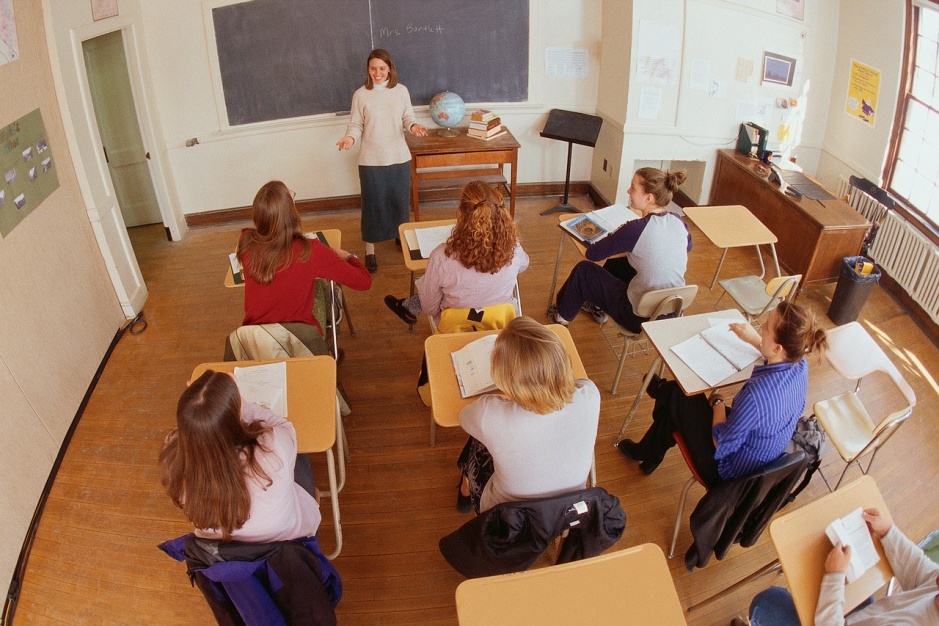 Metoda  I. N. S. E. R. T.
I	interactive		interaktivní
	N	noting	         poznámkový
	S 	system for		systém pro
	E	effective		efektivní
	R	reading and	čtení a
	T	thinking		myšlení
Co znamenají značky
„√“ - potvrzuje to, co již víme
   -  mínus tam, kde je informace, která je v rozporu s tím, co jsme si  mysleli, že víme
   +  plus tam, kde v textu narazíme na zajímavou novou informaci
   ? otazník tam, kde něčemu v textu nerozumíme nebo kde bychom rádi měli další informace
působení textu na žáka - co na něj zapůsobilo (pozitivně, negativně) a proč? Nad textem přemýšlí a vytváří další otázky.
Postup:
Žáci si na papír nakreslí velké T. 
Na levou stranu píšíčást textu, která na ně silně zapůsobila nebo jim připomněla vlastní zážitek, nebo tvrzení, s nímž se neztotožňují. 
Na pravou stranu napíší komentář právě ke svým poznámkám na levé straně. 
     PROČ? Co je přimělo napsat právě ji? Co jim to připomnělo? Jakou další otázku to v nich vyvolalo?
CO na mě zapůsobilo? S čím nesouhlasím.
Komentář PROČ; Jaké otázky to ve mně vyvolalo
Podvojný deník
zachytit a podtrhnout (barevně si označit) nejdůležitější informace v psaném textu;
z podtrhaných vět lze naučit žáky tvořit si vlastní poznámky. 
nejjednodušší varianta = přepsat podtrhané věty či hesla. 
náročnější varianta = převedení vět do sousloví a hesel (tj. přemýšlet o jejich významu a snažit se je slovně redukovat, ovšem nikoli na úkor smyslu).
Podtrhávání klíčových pojmů/hlavních myšlenek
Metoda V-CH-D
V                             CH                                         D
     Víme                  Chceme vědět                   Dověděli jsme se      

VÍME
     - ptáme se žáků, co k danému tématu vědí oni sami (klíčová fakta)

CHCEME VĚDĚT
     - co dalšího se žáci k danému tématu chtějí dozvědět – co je zajímá

CO JSME SE DOZVĚDĚLI
     - když žáci dočtou text, zapíší hlavní informace, které se dozvěděli
Postup techniky V-CH-D:
Žáci si rozdělí papír na tři sloupce: 
   Víme, Chceme vědět, Dověděli jsme se. 
   Na začátku si napíší  vše, co k danému tématu vědí (sloupec V), 
   dále napíší své otázky, co by se chtěli dovědět (CH), 
    pak následuje čtení textu (během čtení si mohou tvořit poznámky – podtrhávat, vypisovat). Po přečtení textu doplní sloupeček D o nové informace.
Zpřeházené věty/zpřeházené odstavce
k porozumění textu;
žáci seřazují jednotlivé informace podle určitých pravidel (tematických, časových).
vhodné do motivační části vyučování, kdy se žáci aktivně zapojují do dešifrování nového tématu.

    Postup techniky:
Jednotlivé lístky jsou zpřeházené. Žáci je musí nejprve přečíst samostatně. Následně se je skládají podle logické návaznosti.
žáci vymýšlí pro jednotlivé odstavce nadpisy (hesla či věty, které nejlépe vystihují obsah odstavce).
Návrh další práce
pro mladší žáky - nakreslit osnovu děje namísto vymýšlení nadpisů pro odstavce. Poté text převyprávět. 
   Pro osvojení techniky  zvolíme: 
známý text (pohádku, dětský příběh,…).
kreslenou osnovu zpřeházíme. 
nejprve ji seřazujeme a pak slovně popisujeme (nakonec lze společně vymýšlet i stěžejní myšlenky).
Myšlenková = mentální mapa
nejjednodušší metod práce s textem, žák píše asociace k určenému heslu;
může sloužit k diagnostice, odhalení nesprávného uvažování žáka a k poznání jeho myšlenkových pochodů;
užívá se v motivační části, ke zjišťování žákova prekonceptu;
formulace „strohých koster“, kde se naprosto cíleně kombinují různé typy a velikosti písma, barvy, obrázky, čáry, jednoduché náčrty, neboť cílem je vytvořit maximálně sdělné a jasné schéma, ovšem také úsporné.
Volné psaní
prostor pro vyjádření znalostí a  pocitů (fyzické potíže – bolest hlavy, únava,…) i emotivních postřehů (nezájem, radost, smutek…). 
Prioritně jde o obsahovou stránku textu (žákovy myšlenky, znalosti, postřehy, atd.). 
    Postup volného psaní:
V počátcích nácviku je dobré žákům určit slova, která bude nebo které by měl text obsahovat. V dalším období už vše ponecháme na vlastním rozhodnutí. Nutné je vymezení času, který musí žáci vždy dodržet.
Druhy a formy otázek
1.   otázka zjišťovací – slouží pouze k vybavení faktů (např.: Kdy byla založena UK?)
    2.   otázka otevřená – např.: Jak lze vysvětlit mořský příliv a odliv?
   3.   otázka zavřená -  Jak zní odborný název pro tvarosloví?
   4. otázka konvergentní a divergentní – v prvním případě se vyžaduje známá, jednoznačná odpověď(např.: Kolik je 4:2?), v druhém případě se očekává postižení nových souvislostí (např.: Kolik vymyslíš příkladů, aby výsledek byl 100? )
Druhy a formy otázek
5.   otázka na pozorování – např.: Co se stane s cukrem, který vsypete do vody?
   6.   otázka problémová – např.: Proč se u nás ve střední Evropě střídají roční období?
   7.   otázka na posouzení situace – např.: Co by se stalo, kdyby druhou světovou válku vyhrálo Německo?
   8.   otázka rozhodovací – např.: Václavské náměstí najdete v Praze nebo v Plzni?
H. Gardner : teorie 7 rozmanitých typech inteligence
jazyková inteligence 
citlivost k mluvenému a psanému jazykovému projevu, schopnost použít jazykových prostředků při realizaci úkolu.
logicko-matematická inteligence
logická analýza problémů, pružné používání matematických operací, prvky vědeckého myšlení.
H. Gardner : teorie 7 rozmanitých typech inteligence
hudební inteligence
smysl pro melodii a rytmus, hudební schopnosti různých stupňů (např.: chápání hudební kompozice).
tělesně-pohybová inteligence
schopnost užít vlastního těla či jeho části k řešení problémů nebo při pohybových produkcích (koordinace).
H. Gardner : teorie 7 rozmanitých typech inteligence
prostorová inteligence
    - funkční orientace v prostoru, flexibilní řešení problémů v prostoru.
interpersonální inteligence
    - porozumění záměrů, motivací a přání lidí a také schopnost účinně komunikovat s ostatními.
intrapersonální inteligence 
    - schopnost rozumět sobě samému, reflektovat vlastní činnost a regulovat vlastní chování a emoce.
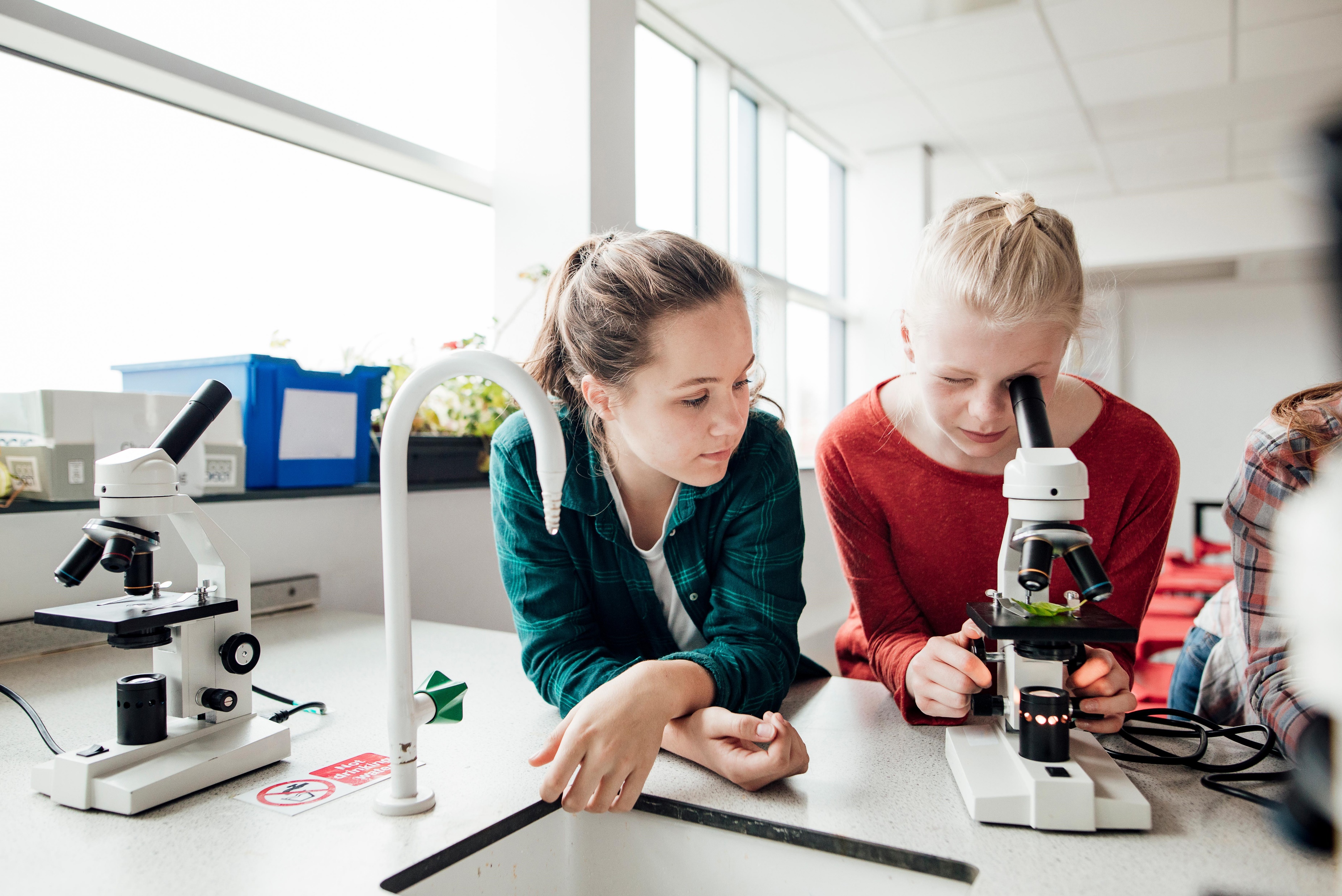 Hodně zdaru
Ať se vám daří najít výukovou metodu, která přinese efekt a radost žákům i vám.

HH